Tbx5 Dominant Negative Protein Inhibiting Myocardial Regeneration in Zebrafish
Joshua Fung
BNFO300
5/3/17
Introduction
610,000 people die of cardiovascular disease per year
Possible solution: Heart Regeneration
Zebrafish: one of few organisms that possess this ability
Tbx5: expressed in heart development
Dominant Negative Mutation
mutation that alters protein so it interferes with function of wild-type protein produced by other allele
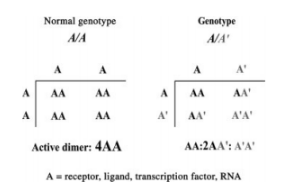 Figure1. Veitia RA., 2007
Methods
Tbx5 Dominant Negative construction
Transgenic line: Tg(bactin2:loxP-mTagBFP-STOP-loxP-mCherry-2a-EnR-tbx5)
CreLox Recombination
Methods
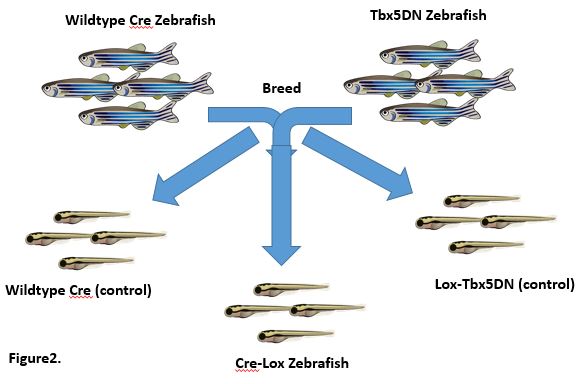 Cre
Er
Hsp90
Cmlc2  (promoter, regulatory DNA sequences)
restricts the Cre only to the heart
cmlc2
CreEr
4HT
Knocked off by 4HT hormone
Hsp90
(4-hydroxytamoxifen)
Hormone that allows CreEr 
to go to nucleus
NUCLEUS
β-actin
STOP
BFP (blue)
mCherry (red)
Tbx5 DN
loxP
loxP
Transgenic line: Tg(bactin2:loxP-mTagBFP-STOP-loxP-mCherry-2a-EnR-tbx5dn)
After cre has removed BFP-STOP cassette
β-actin
mCherry (red)
Tbx5 DN
loxP
STOP
BFP (blue)
loxP
Methods continued
Ventricular resection surgery- surgical injury
Allow for regeneration or scarring
Euthanization- immersion in tricaine
Perfusion- phosphate buffered formalin
Cryosectioning- slide preparation
Acid Fuchsin-Orange G Staining
Results
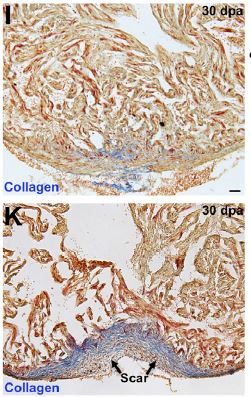 if all goes well, one of two things can happen: 
	Resected hearts scar or regenerate

- Scarring indicates tbx5DN inhibits regeneration and that tbx5 is necessary

- Successful regeneration indicates that tbx5 is not necessary for heart regeneration
Figure5. Gupta et al, 2013
Synthesis and recap
Expressing tbx5DN vs conditional knockout
If conditional knockout approach was used, which would be the “real” results